Русский язык
6
класс
Как сказать о точном количестве предметов?
Сегодня на уроке мы
- проверим выполнение упражнения 7,8;
- поговорим о лекарственных растениях; 
- научимся говорить о точном количестве   предметов;
- узнаем об имени числительном;
- разгадаем ребусы;
- вспомним пословицы и поговорки с числительными.
Проверим упражнение 7(стр.7)
Анвар и Малика летом у бабушки собирали лекарственные растения. Помогите ребятам сделать этикетки к лекарственным сборам. Расскажите  о полезных свойствах растений.
   Смородина – очень полезное растение. Ягоды и листья смородины применяют для лечения болезней сердца. Ещё они лечат от простуды.
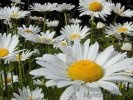 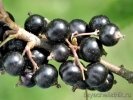 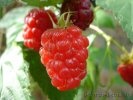 Лекарственные растения
Малина – очень полезное растение. Ягоды и листья малины применяют для лечения простуды и снижения температуры. Отвар из листьев малины для лечения  бронхита.
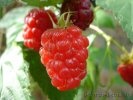 Лекарственные растения
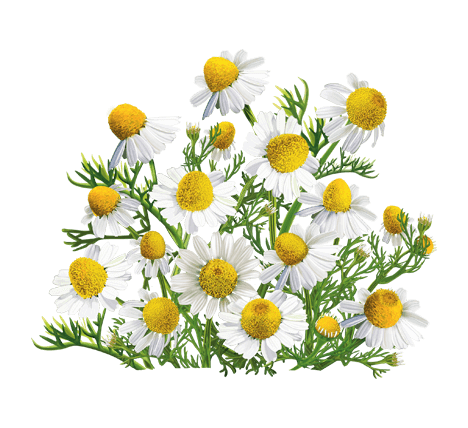 Аптечная ромашка – очень полезное растение.
Её используют для успокоения болей и судорог. Применяют для лечения печени и желудка.
Лекарственные растения
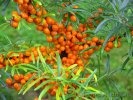 Облепиха – очень полезное растение. Ягоды облепихи применяют для лечения болезней сердца. Ещё они лечат от простуды.
Лекарственные растения
Алоэ – очень полезное растение. Листья алоэ применяют для лечения болезней желудка. Ещё его используют для восстановления организма.
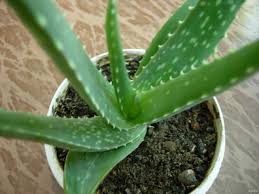 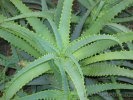 Лекарственные растения
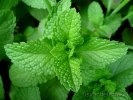 Мята – очень полезное растение. Листья мяты применяют для лечения нервов. Ещё они лечат от давления.
Проверим упражнение 8(стр.7)
Как это можно сказать по-русски?
Sen uchun teatrga bilet oldim.  Я взял для тебя билет в театр. Darsni puxta tayyorlaganim uchun 5 baho oldim.  Я получил 5 из-за хорошей подготовки к уроку.Maktab kutubxonasi uchun yangi gazeta va jurnallar olib kelindi. Для школьной библиотеки привезли новые газеты и журналы. Do‘sting uchun zaxar yut. Ради друга выпей яд. Men uchun siz begona emassiz. Для меня вы не чужая.
Интервью Анвара на заводе
- Сколько компьютеров для школ Узбекистана выпускает ваш завод каждый год?
- Каждый год мы передаём в школы тридцать тысяч компьютеров. Мы выполняем программу «Каждому ученику – по компьютеру».
Часть речи — УДИВИТЕЛЬНОЕ,С количеством — ЧИСЛИТЕЛЬНОЕ!Меняется по ЧИСЛАМ, РОДАМ и ПАДЕЖАМ,Но надо научиться и с ним справляться нам!
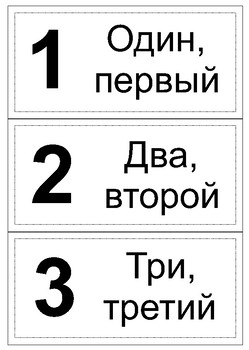 !!! Имена числительные (son) называют      количество предметов или порядок при счёте. 
Они отвечают на вопросы сколько? (qancha? necha? nechta?) или который? (nechanchi?)
Имя числительное – самостоятельная часть речи, которая обозначает число, количество предметов, порядок предметов при счёте и отвечает на вопросы сколько? который? (какой?).
Разряды имён числительных
порядковые
количественные
1. Сколько тебе лет?

2. В каком классе ты учишься?

3.Сколько дней в неделе?

4.Какое сегодня число?

5. Сколько дней в году?
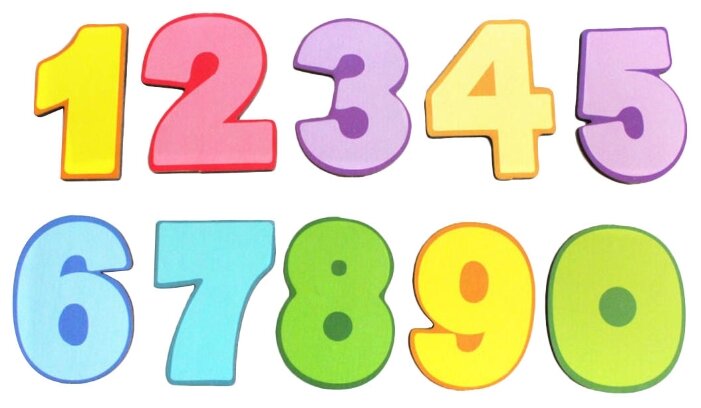 Упражнение 1
Какие слова в каждом примере лишние? Почему?
 1. Один, первый, одиннадцать, единственный, одна. 
2.Тридцать, девять, четырёхугольник, сто, третий. 
3.Двадцать, пара, два, второй, двести. 4.Тройной, три, триста, тринадцать, тридцать.
Упражнение 1
Какие слова в каждом примере лишние? Почему?
1.Один, первый, одиннадцать, единственный, одна. 
2.Тридцать, девять, четырёхугольник, сто, третий. 
3. Двадцать, пара, два, второй, двести. 
4. Тройной, три, триста, тринадцать, тридцать.
Упражнение 2
Прочитайте пословицы. Объясните их смысл. Как можно перевести их на родной язык?
   Один сын – не сын, три сына – вот сын. Два сапога – пара. Хвастуну цена три копейки. Обещанного три года ждут. В доме четыре угла, да сорок дел. Пять пальцев – братья, да все разные. Семь раз отмерь, один раз отрежь. Весна да осень - на дню погод восемь. Одну ветку тронешь – десять закачаются. Правда двенадцать цепей разорвёт. Одна весна на Родине лучше, чем сто вёсен на чужбине. Тысяча слухов ещё не правда.
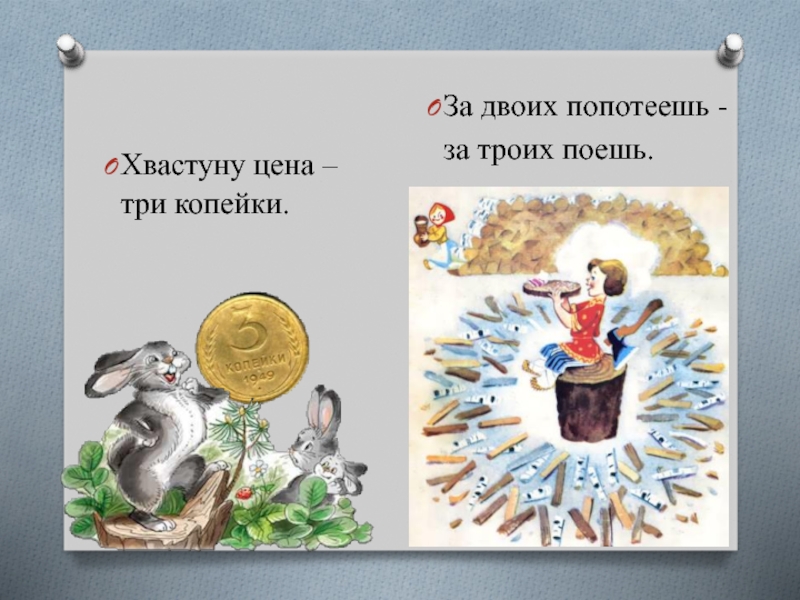 Проверим!
Bitta o‘g‘il o‘g‘il emas, uchta o‘g‘il o‘g‘il. Ikkita etik – bir poy. Maqtanchoqlik narxi 3 tiyin. Va‘dani uch yil kutishadi. Uyning to‘rt burchagi va qirqta ishi bor. Besh qo‘l barobar emas. Etti o‘lchab bir kes. Bahor va kuz - kuniga sakkizta ob-havo bor. Bitta shoxga tegsang – o‘ntasi tebranadi. Haqiqat o‘n ikkita zanjirni buzadi. Vatandagi bir buloq begona yurtdagi yuz buloqdan afzaldir. Ming mish-mish hali haqiqat emas.
Упражнение 3
Анвар зашифровал предложения. Попробуйте прочитать их. 

Вскоре 7я 40 о5 сядет за 100л, блещущий чи100тою. Сес3цы 40и е2 ухи3лись пре2рительно приготовить обед. Они отыскали вме100 осе3ны 100лько ус3ц! Нам пред100ит целый пир.
Как изменяются числительные один, одна, одно. Одни.
Упражнение 3
Анвар зашифровал предложения. Попробуйте прочитать их. 

Вскоре семья сорок опять сядет за стол, блещущий чистотою. Сестрицы сороки едва ухитрились предварительно приготовить обед. Они отыскали вместо осетрины столько устриц! Нам предстоит целый пир.
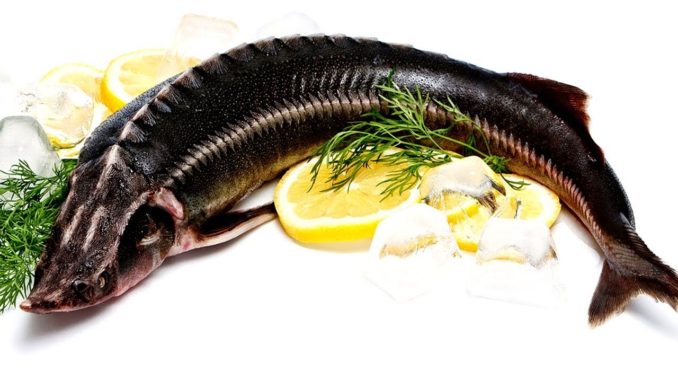 Как изменяется числительное один?
Упражнение 3
Рассмотрите внимательно таблицу. Прочитайте правильно числительные в пословицах. Объясните значение пословиц. 
1 в поле не воин. 1 весна на Родине лучше, чем сто вёсен на чужбине. 1 пчела много мёду не наносит. Срубил 1 дерево – посади десять. Лучше 1 раз увидеть, чем сто раз услышать. 1 сегодня лучше двух завтра. Трус умирает сто раз, герой – 1 раз. 1 рукой в ладоши не хлопнешь. 1 мудрая голова сто голов стоит.
Упражнение 3
Один в поле не воин. Одна весна на Родине лучше, чем сто вёсен на чужбине. Одна пчела много мёду не наносит. Срубил одно дерево – посади десять. Лучше один раз увидеть, чем сто раз услышать. Одно сегодня лучше двух завтра. Трус умирает сто раз, герой – один раз. Одной рукой в ладоши не хлопнешь. Одна мудрая голова сто голов стоит.
Упражнение 4
Запишите в тетрадь. Числа пишите словами.
   В вазе лежали фрукты: 1 гранат, 1 груша и 1 яблоко. А у художника не было ни 1 граната, ни 1 груши, ни 1 яблока. Он радовался бы даже 1 гранату,  даже 1 груше и даже 1 яблоку. Тогда художник нарисовал ещё 1 гранат, ещё 1 грушу, ещё 1 яблоко. Все любовались 1 гранатом, 1 грушей и 1 яблоком. Никто не вспомнил об 1 гранате, 1 груше и 1 яблоке в вазе. Мастер забрал их себе.
Упражнение 4
В вазе лежали фрукты: один гранат, одна груша и одно яблоко. А у художника не было ни одного граната, ни одной груши, ни одного яблока. Он радовался бы даже одному гранату,  даже одной груше и даже одному яблоку. Тогда художник нарисовал ещё один гранат, ещё одну грушу, ещё одно яблоко. Все любовались одним гранатом, одной грушей и одним яблоком. Никто не вспомнил об одном гранате, одной груше и одном яблоке в вазе. Мастер забрал их себе.
Как изменяются числительные два, две, три, четыре
Упражнение 5
Прочитайте диалог. Поговорите по образцу о родственниках одноклассников. 
- У тебя есть сёстры и братья? 
- Да, у меня один двоюродный брат и две сестры. Одна сестра родная, а другая - двоюродная.
- А у твоих родителей есть брат или сестра?
- У меня есть одна тётя и два дяди.
Упражнение 5
Прочитайте диалог. Поговорите по образцу о родственниках одноклассников. 
- У тебя есть бабушки и дедушки? 
- Да, у меня два дедушки и две бабушки.
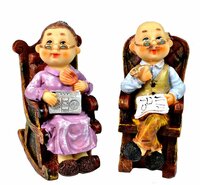 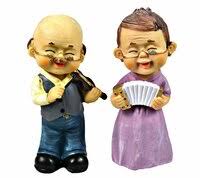 Упражнение 7
В мире есть четыре брата:
Север, Юг, Восток и Запад.
Братья эти – страны света, 
Ну а дом их – вся планета.
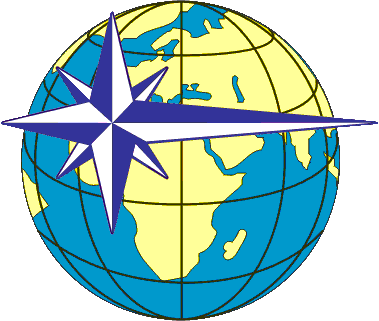 Задание для самостоятельного выполнения
Выполнить упражнения 6,8
на странице 80. 
Отгадайте загадки 
на странице 81.
Русский язык
6
класс
Как сказать 
о точном количестве предметов?
(урок 2)
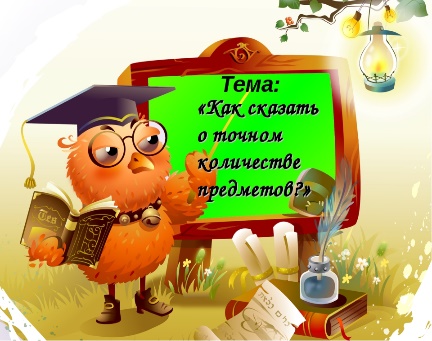 Сегодня на уроке мы
Продолжим работу по теме «Имя числительное».
Вспомним русские и узбекские пословицы с числительными.
Научимся правильно писать числительные от 11 до 100 и изменять их по падежам.
Упражнение 6
Прочитайте пословицы. О чём они говорят? Как звучат на родном языке?
Два кота в одном мешке не усидят. За двумя зайцами погонишься – ни одного не поймаешь. Из двух зол выбирают меньшее. Двумя ложками кашу не едят. Два часа собирался, два часа умывался, час вытирался, сутки одевался. Старый друг лучше новых двух. На двух якорях корабль крепче держится. Двум смертям не бывать, а одной не миновать. Ум хорошо, а два лучше.
якорь
На двух якорях корабль крепче держится.
Упражнение 6
Ikkita qo‘chqor kallasi bir qozonda qaynamas. Ikkita quyonni quvsangiz, bittasini ham ushlamaysiz.Ikki yomonlikdan ozi tanlangan.
Ikkita qoshiq bilan bo‘tqa yeb b‘olmas. 
Eski do‘st ikki yangi do‘stdan yaxshiroqdir
Yilda ikki marta yoz bo‘lmaydi.
Bitta bosh yaxshi, lekin ikkitasi yaxshiroq.
Упражнение 6
С.Михалков «Мы с приятелем».
Мы с приятелем вдвоём
Замечательно живём!
Мы такие с ним друзья —
Куда он, туда и я!
Мы имеем по карманам:
Две резинки, два крючка,
Две больших стеклянных пробки,
Двух жуков в одной коробке,
Два тяжелых пятачка.
И живут в квартире с нами
Два ужа и два ежа,
Целый день поют над нами
Два приятеля-чижа.
И про наших двух ужей,
Двух ежей и двух чижей
Знают в нашем новом доме
Все двенадцать этажей.
Упражнение 6
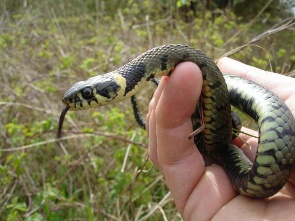 Чиж, ёж, уж
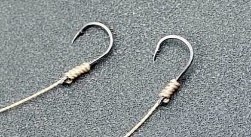 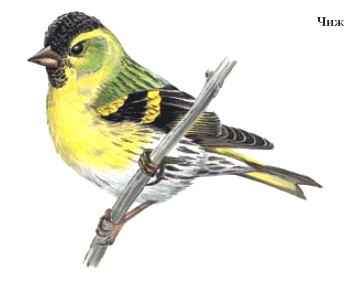 крючки
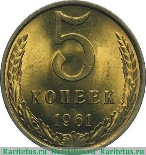 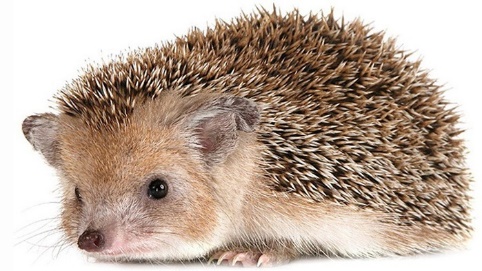 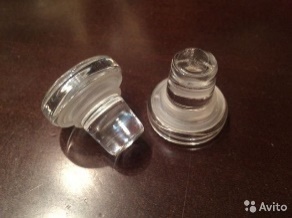 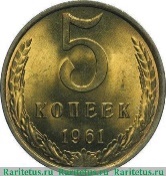 пробки
пятачки
Упражнение 9
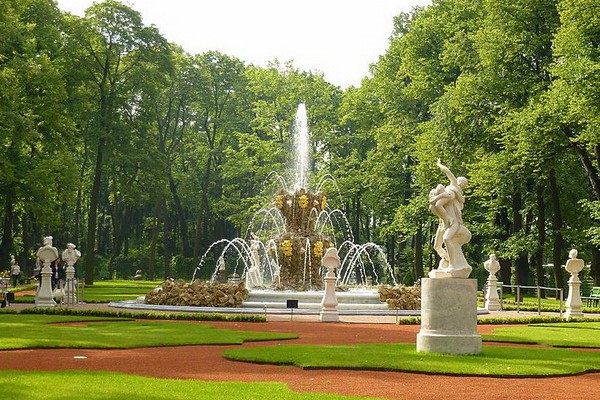 Прочитайте текст. Найдите в нём числительные. 
   Одним из старейших петербургских садов является Летний сад. Он лишь на один год моложе города. Летний сад создавался пятнадцать лет на площади двенадцать гектаров. В нём посажено около трёх тысяч деревьев: лип, вязов, дубов. Менее сорока лип сохранилось с Петровских времён, и они старые-престарые.
Упражнение 9
Одним из старейших петербургских садов является Летний сад. Он лишь на один год моложе города. Летний сад создавался пятнадцать лет на площади двенадцать гектаров. В нём посажено около трёх тысяч деревьев: лип, вязов, дубов. Менее сорока лип сохранилось с Петровских времён, и они старые-престарые.
Липа, вяз, дуб
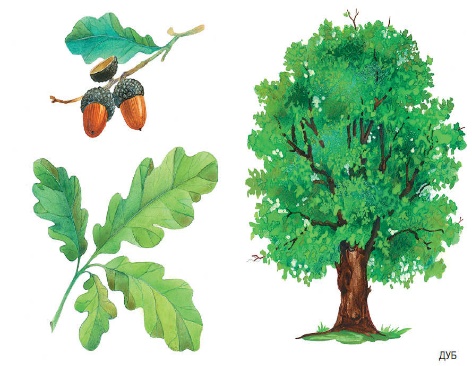 !!!   Числительное одиннадцать произошло из один + на + десяти, то есть один сверх десяти. Поэтому в нём пишется две буквы н. 
Так же образовались числительные от двенадцати до девятнадцати. Двадцать – это два раза по десять. Пятьсот – это пять раз по сто.
Запомните!
11 – одиннадцать
12 - двенадцать
13 - тринадцать
14 - четырнадцать
15 - пятнадцать
16 - шестнадцать
17 - семнадцать
18 - восемнадцать
19 - девятнадцать
10 – десять
20 – двадцать
30 – тридцать
40 – сорок
50 – пятьдесят
60 – шестьдесят
70 – семьдесят
80 – восемьдесят
90 – девяносто 
100 - сто
Упражнение 10
Ответьте кратко на вопросы.
   Сколько вам лет? Сколько лет вам было год назад? Сколько лет вам будет через год? Сколько вам было лет, когда вы научились читать? Сколько вам было лет, когда вы пошли в школу? Сколько вам будет лет, когда вы окончите школу?
Упражнение 11
Запишите словосочетания. Числительные пишите словами.
Прочитал 11 страниц, выучил 12 новых слов, запомнил 19 глаголов, написал 20 предложений, повторил 30 пословиц. 
одиннадцать
двенадцать
девятнадцать
двадцать
тридцать
Упражнение 12
Научитесь решать примеры по-русски. 
Образец: 9-6=3    - Девять минус шесть будет три.
4+5=…     18-2=…     3+14=…    16-9=…      9+8=…    19-7=…    
20-8=… 
Четыре плюс пять равно девять.
Шестнадцать минус девять будет семь.
Двадцать минус восемь будет двенадцать.
Как изменяются числительные от 5 до 20,30 до двадцати и числительное тридцать
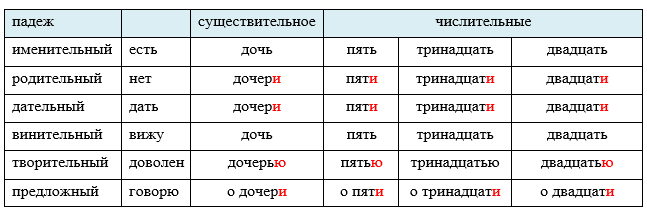 Упражнение 13
Правильно прочитайте и запишите пословицы с числом 7. 
(Сколько?) 7 раз отмерь, один раз отрежь. 
Семь раз отмерь, один раз отрежь.
У (скольких?) 7 нянек дитя без присмотра.
У семи нянек дитя без присмотра.
Лук – от (скольких?) 7 недуг. 
Лук -  от семи недуг.
У него (сколько?) 7 пятниц на неделе. 
У него семь пятниц на неделе.
Хорошая дочь (скольких?) 7 сыновей стоит.
Упражнение 14
Прочитайте текст с числительными. Вам помогут вопросы.
Домашние кошки живут обычно (сколько?) 10 -15 лет. Дикие кошки – от трёх до пяти лет. Собаки маленьких пород могут прожить дольше, чем крупные. Например, китайский малыш чи-хуа-хуа доживёт до (скОльких?)17 лет. Красавица болонка радует хозяйку даже после (скОльких?) 20 лет. Большая и сильная немецкая овчарка или английский спаниель могут жить до (скОльких?) 14 лет? Огромному догу дано только 8 лет.
Правильно ставим ударение
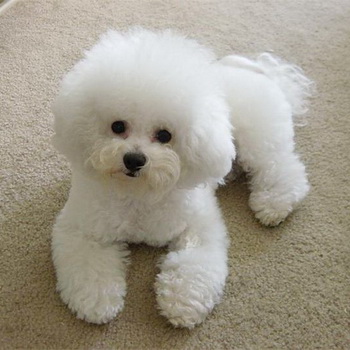 И.п. сколькоР.п. скОлькихВ.п. скОлькихД.п. скОлькимТ.п. скОлькимиП.п. о скОльких
17 лет
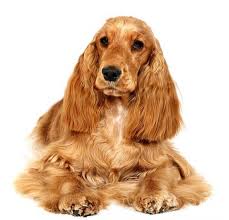 20 лет
14 лет
Как изменяются числительные от 50 до 80
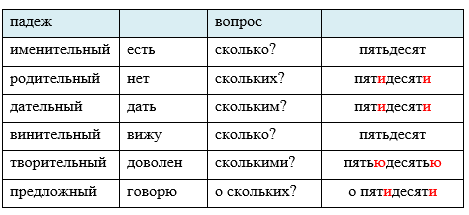 Упражнение 15
Научитесь произносить правильно числительные по вопросам.
Растут 11 деревьев, нет (скольких?) 12 веток, обрезали сучья (скольким?)13 яблоням, посадили 14 черешен, довольны (сколькими?) 15 вишнями, висят на (скольких) на 16 сливах.
Растут одиннадцать деревьев, нет двенадцати веток, обрезали сучья тринадцати яблоням, посадили четырнадцать черешен, довольны пятнадцатью вишнями, висят  на шестнадцати сливах.
Выполните самостоятельно
Упражнение 16 на странице 83-84.
Упражнение 17 на странице 84. Решите шуточную задачу Остера.